Europa im MittelalterGrundzüge der mittelalterlichen Geschichte vom vorläufigen Ende des weströmischen Kaisertums 476 bis zur Entdeckung Amerikas 1492
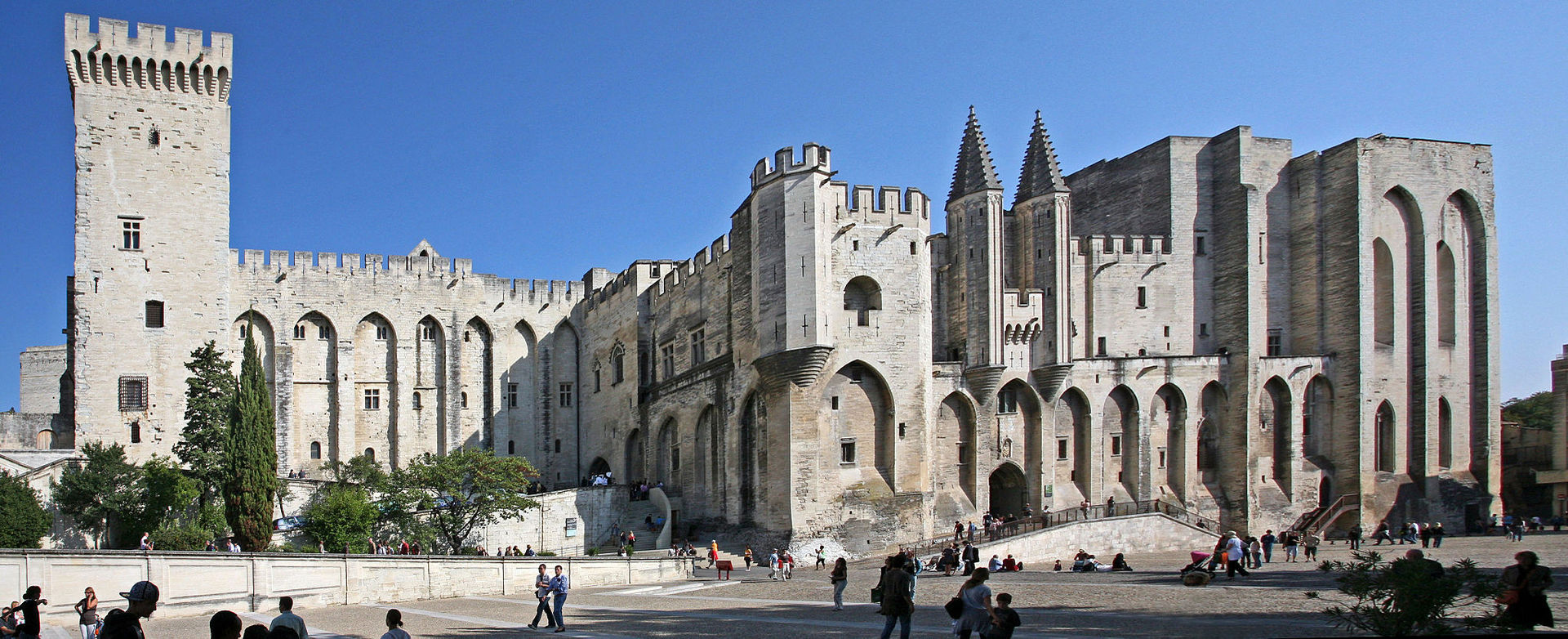 https://commons.wikimedia.org/wiki/File:Avignon,_Palais_des_Papes_by_JM_Rosier.jpg , 
Foto von J.M. Rosier
[VL 10B]: Das 14. Jahrhundert als Krisenzeit
I.) Umstrittene Krise
Ökonomische Krise

Soziale Krise

Krise der Philosophie

Moralische Krise

Kriege

Aufstände

Äußere Bedrohung

Seuchen
II.) Problem der Seele: Avignon, Schisma und Sittenverfall1.) Die Kurie in Avignon
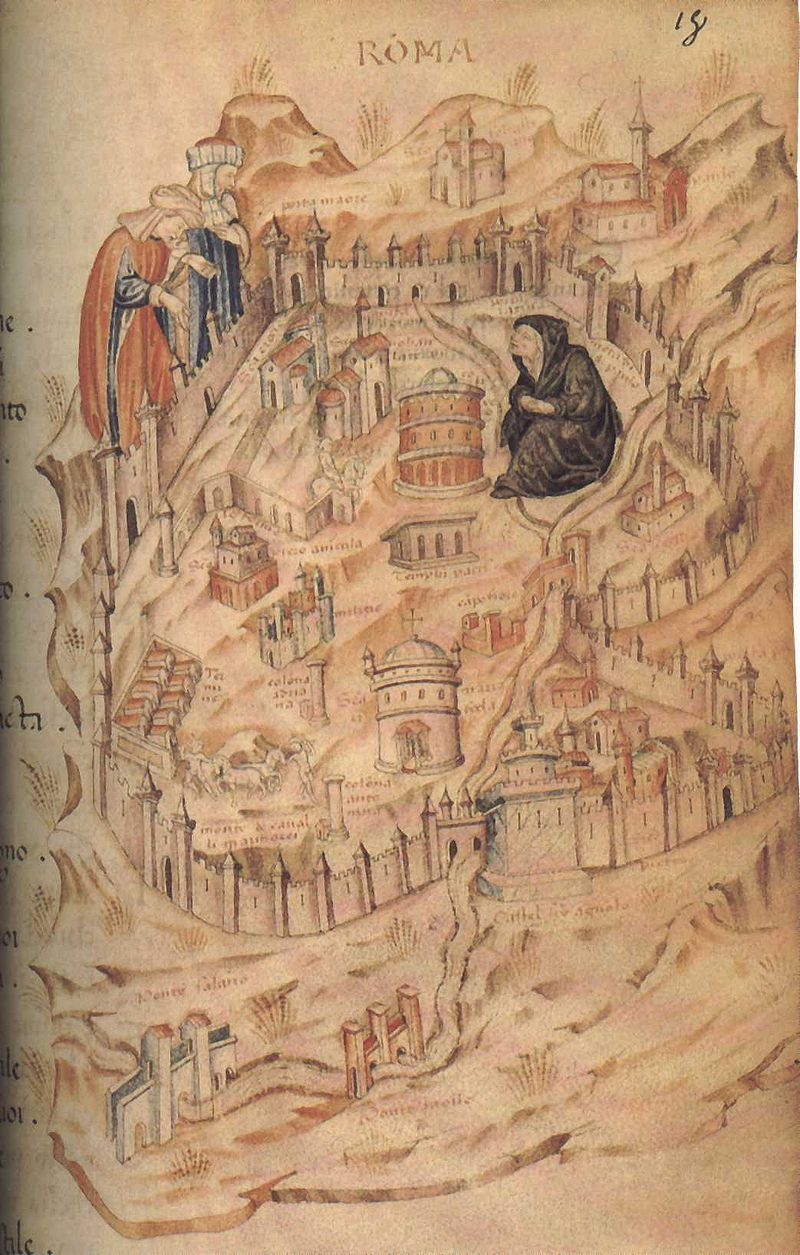 1309 – 1377
Die „babylonische Gefangenschaft“ der Päpste

Die Kurie als Verwaltungsapparat

Zentralismus und Fiskalismus

Neues Stellenbesetzungssystem (Expektanzen)

Streit mit Ludwig dem Bayern

Der theoretische Armutsstreit
https://commons.wikimedia.org/wiki/File:BNMsItal81Fol18RomeWidowed.jpg
Mittelalterliche Darstellung von Rom als Witwe in Schwarz, die den Verlust des Papsttums betrauert.
II.) Problem der Seele: Avignon, Schisma und Sittenverfall2.) Der französische Einfluss
Avignon-Zeit: 111 von 134 Kardinälen sind Franzosen

Päpstliche Politik: Lavieren zwischen Neapel, Sizilien und Ungarn

Hauptgegner: Florenz, Mailand (Visconti)

Kirchenstaat: instabil (Cola di Rienzo, †1354)

Öffentliche Meinung: Dramatischer Ansehensverlust des Papsttums
                                    
Öffentliche Kritik: Rufe nach Reform und Satire (Teufelsbriefe)
II.) Problem der Seele: Avignon, Schisma und Sittenverfall3.) Fast schon Renaissance: Clemens VI.
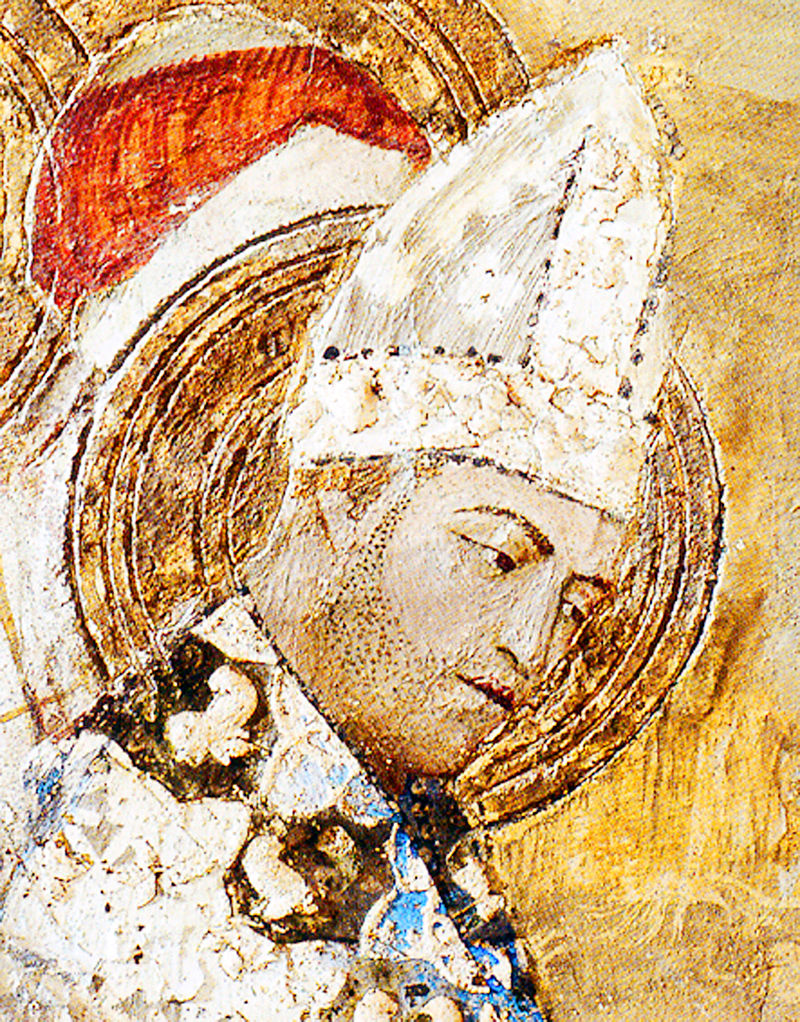 * um 1290 Corrèze, Frankreich
† 6. Dezember 1352 Avignon

Papst 1342 - 1352 

Exzessiver Nepotismus

Ausschweifende Feste

Bordellrechnungen für den Papst

Immerhin: Kein Judenverfolger
https://commons.wikimedia.org/wiki/File:01_Cl%C3%A9ment_VI_(Fresque_de_la_chapelle_Saint-Martial_du_palais_des_papes).jpg
Papst Clemens VI. (Fresko von Matteo Giovannetti aus dem 14. Jahrhundert)
II.) Problem der Seele: Avignon, Schisma und Sittenverfall4.) Der Supergau: Das Schisma
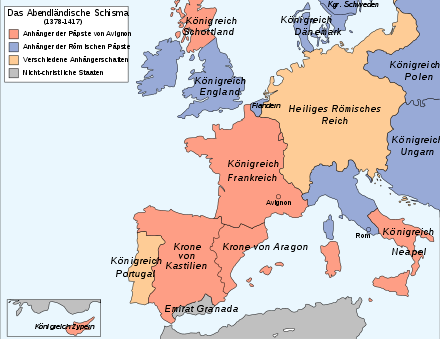 1378
Doppelwahl durch die Kardinäle


1409
Konzil von Pisa versemmelt die Beilegung


1414-18
Auf dem Konstanzer Konzil wird das Schisma beendet (1417)
https://commons.wikimedia.org/wiki/File:Western_schism_1378-1417_de.svg
III.) Problem des Magens: Hungersnöte, Naturkatastrophen1.) Die kleine Eiszeit
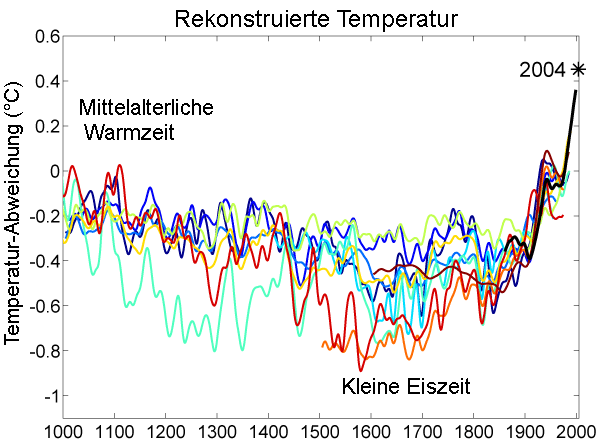 https://commons.wikimedia.org/wiki/File:1000_Jahr_Temperaturen-Vergleich.png
Temperaturverlauf der letzten 1000 Jahre, rekonstruiert aus verschiedenen Quellen. 
Die rote Linie markiert den rekonstruierten Verlauf in der nördlichen Hemisphäre.
III.) Problem des Magens: Hungersnöte, Naturkatastrophen2.) Missernten und Überschwemmungen
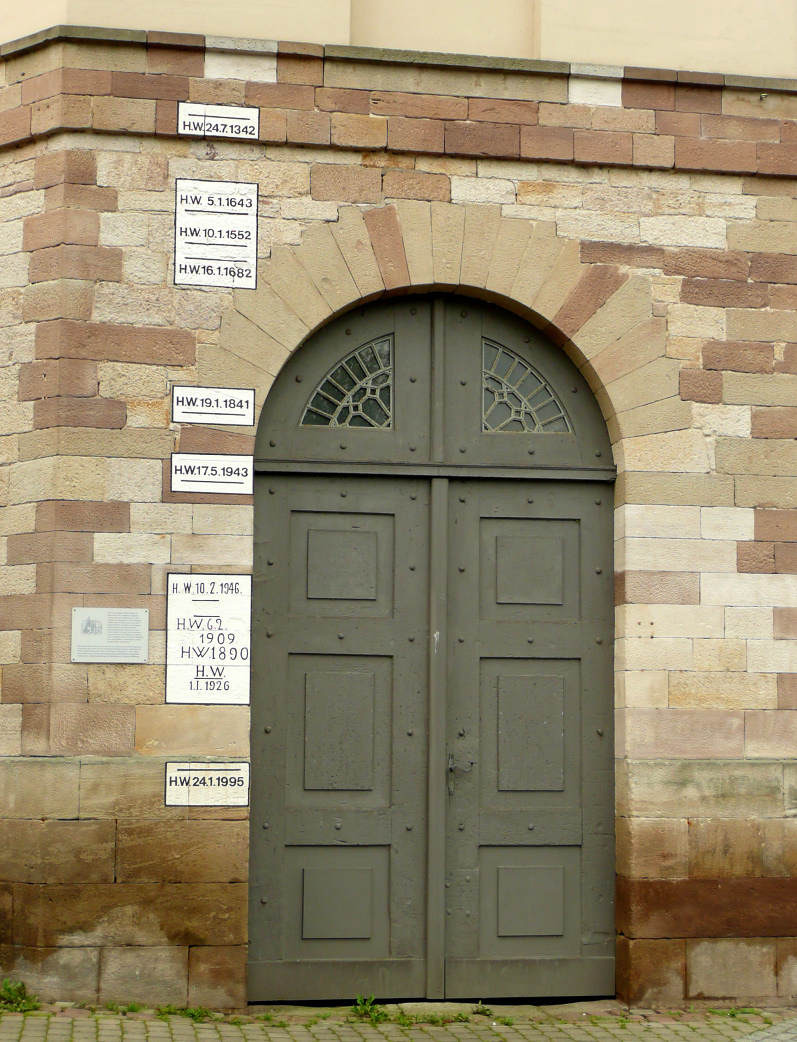 Hochwassermarken am Packhof zu den Hochwassern in Hann. Münden am Zusammenfluss von Werra und Fulda zur Weser. Die oberste Markierung zum 24. Juli 1342 ist der Pegelstand des Magdalenenhochwassers.
https://commons.wikimedia.org/wiki/File:M%C3%BCnden_Hochwasserst%C3%A4nde_Packhof.jpg
IV.) Problem der Gesundheit: Die große Pest1.) Krankheiten und Heilkunde im Mittelalter
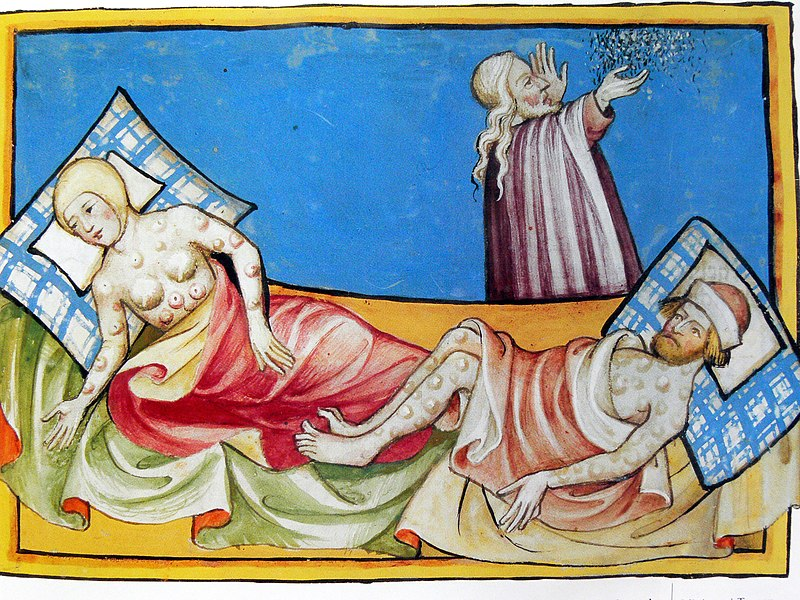 https://commons.wikimedia.org/wiki/File:Egyptian_plague_of_boils_in_the_Toggenburg_Bible.jpg
Medizinische Autorität: immer noch Galen
Herrschende Lehre: Miasma-Lehre
Allheilmittel: Aderlass
Aber: während der großen Pest erste Ansätze zu wissenschaftlicher Medizin
IV.) Problem der Gesundheit: Die große Pest2.) Die große Pest (1347 ff)
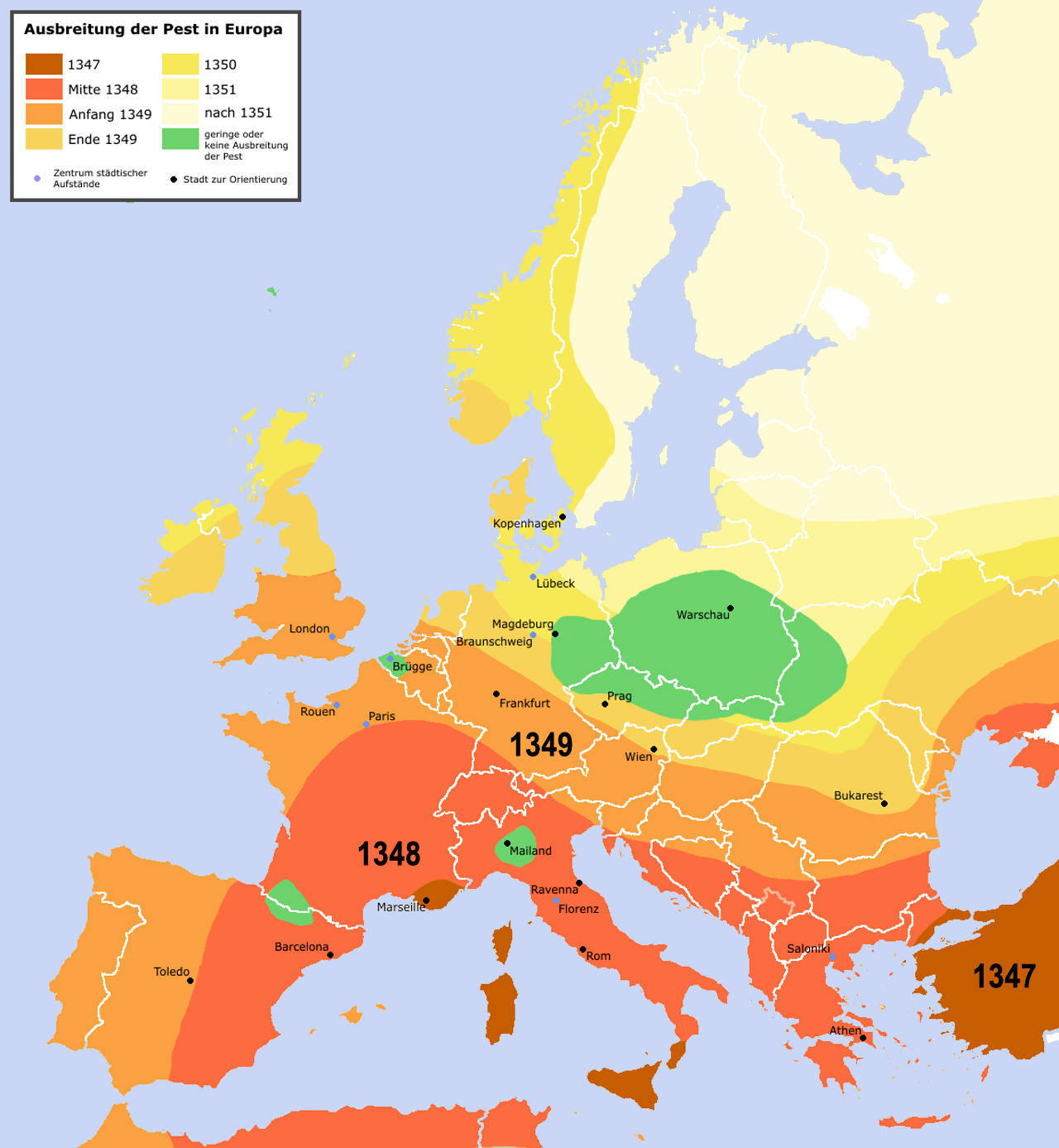 Startpunkt: Kaffa


Große Pest
1347-ca.1353

1361/2 Kinderpest

Dauerhafter Gast in Europa

Lungen- und Beulenpest
https://commons.wikimedia.org/wiki/File:Pestilence_spreading_1347-1351_europe.png
IV.) Problem der Gesundheit: Die große Pest3.) Rationale und irrationale Gegenmaßnahmen
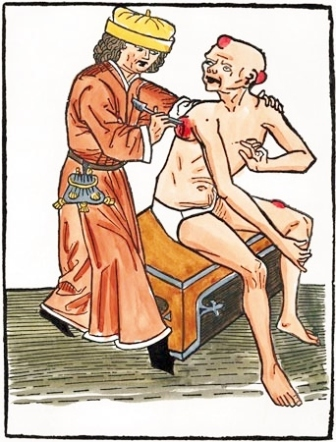 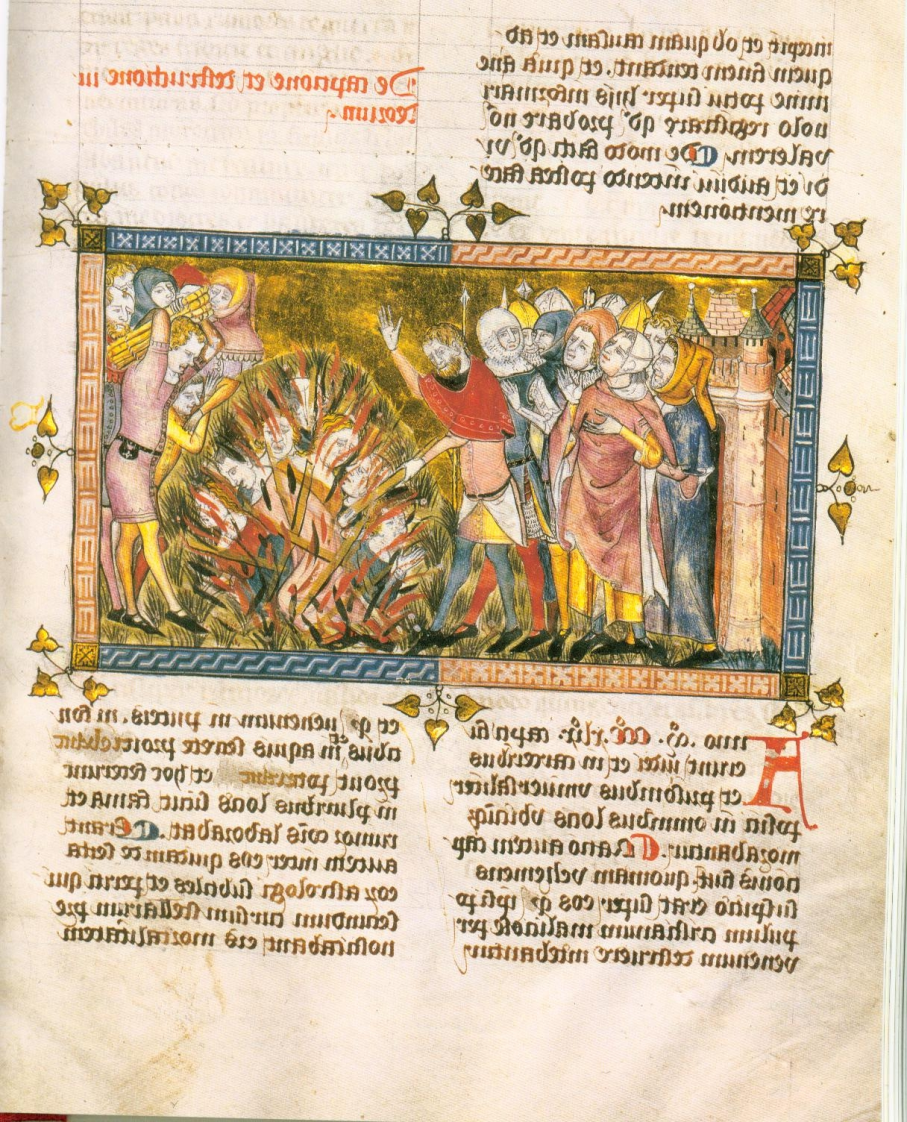 Maßnahmen:

Prozessionen

Flagellanten

Quarantäne

Luxusgesetze
http://pest-in-europa.wikidot.com/die-symptome-und-behandlung-der-pest
https://upload.wikimedia.org/wikipedia/commons/1/19/Hinrichtung_von_Juden.JPG
Beulenpestbehandlung
Hinrichtung von Juden, um 1350, Chronik von Gilles Li Muisis, fol. 12v Bibliothèque Royale de Belgique
IV.) Problem der Gesundheit: Die große Pest4.) Die Folgen
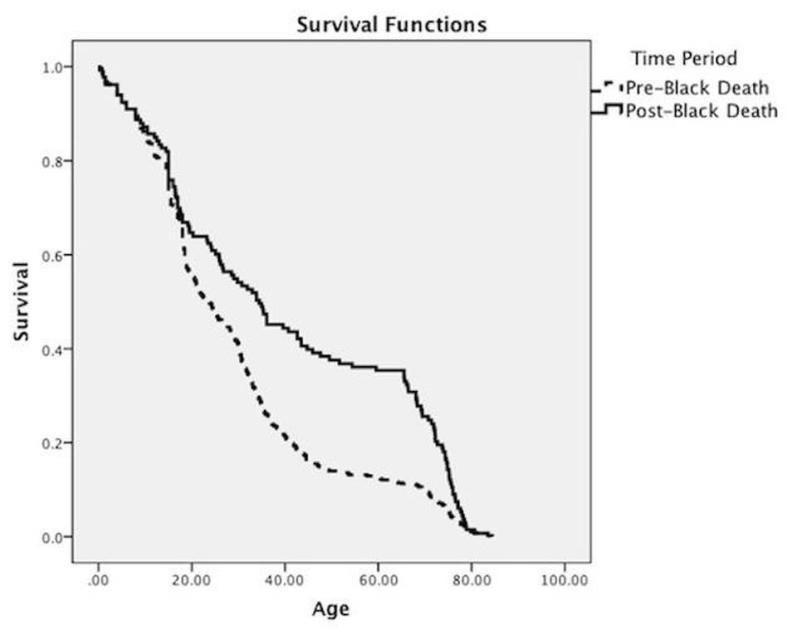 Todesraten:

Italien: 50-60 %

Nord Frankreich/England : 30-40 %


Deutschland: weniger als 30%

Europa insgesamt: 25% - 50% 

(19 – 38  Millionen Pestopfer)


Folgen:
Anstieg der Arbeitslöhne

Einstellung zum Tod (Totentanzmotiv)
DeWitte SN (2014) Mortality Risk and Survival in the Aftermath of the Medieval Black Death. PLoS ONE 9(5): e96513. https://doi.org/10.1371/journal.pone.0096513
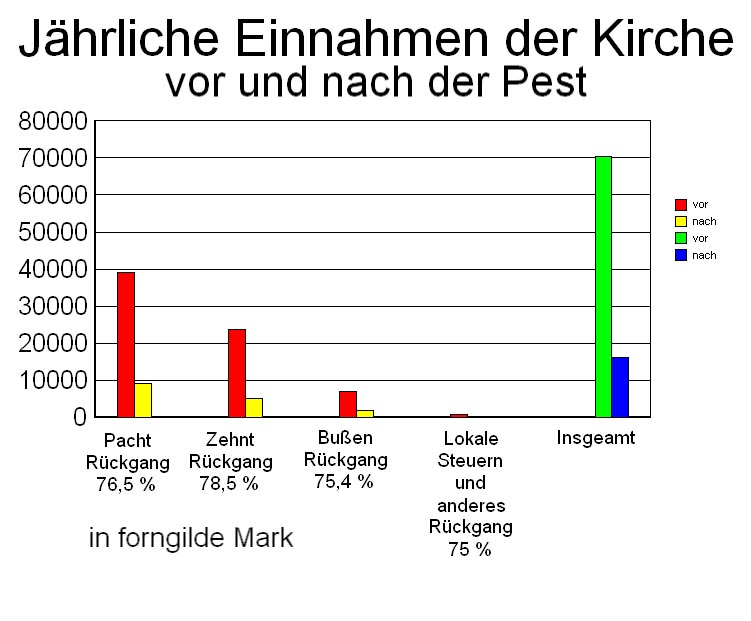 https://commons.wikimedia.org/wiki/File:Einnahmen_Kirche_Pest.jpg?uselang=de
V.) Problem des Friedens: Soziale Unruhen1.) Peasants Revolt 1381
Als Adam grub und Eva spann, wo war da der Edelmann?
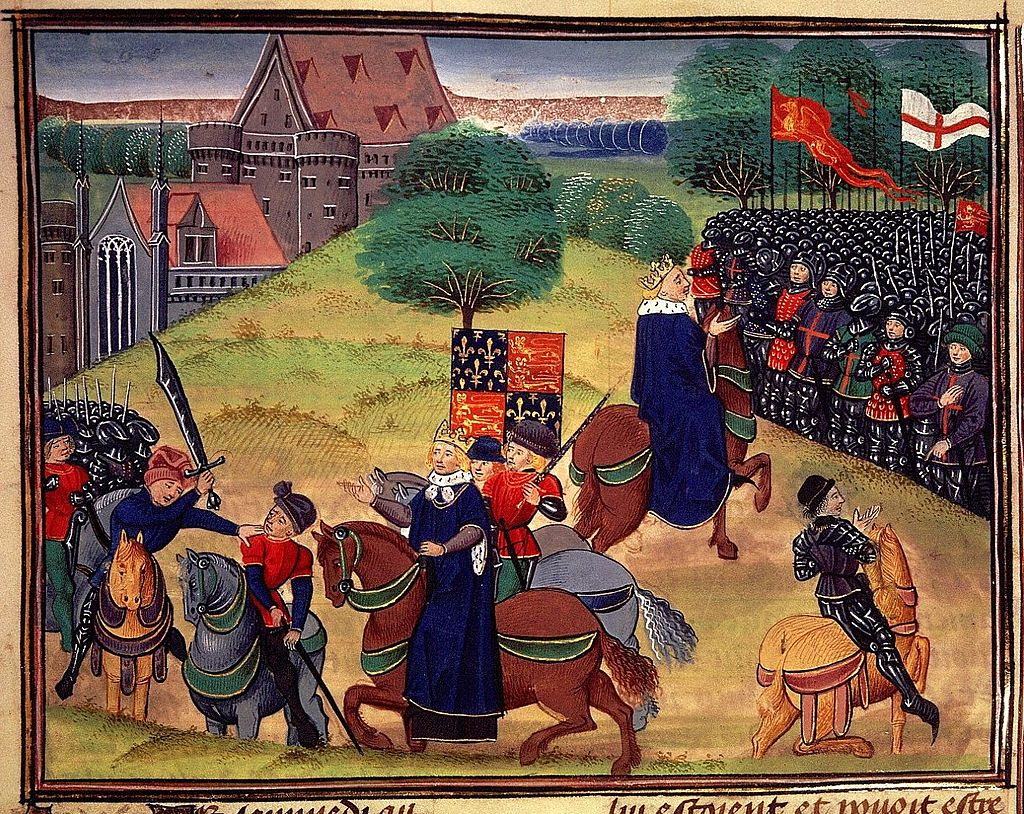 Anführer:
Wat Tyler und John Ball

Forderung:
Abschaffung der 
Leibeigenschaft

Verlauf:
Enthauptung des Erzbischofs von Canterbury

Enttäuschte Hoffnung:
Mit dem König gegen den Adel
https://commons.wikimedia.org/wiki/File:DeathWatTylerFull.jpg
William Walworth tötet Wat Tyler, Richard II. sieht zu und spricht anschließend zu den Aufständischen. (Darstellung um 1390)
V.) Problem des Friedens: Soziale Unruhen2.) Weberaufstand
1371 in Köln
 
1378 in Florenz

Zünfte gegen das Stadtpatriziat
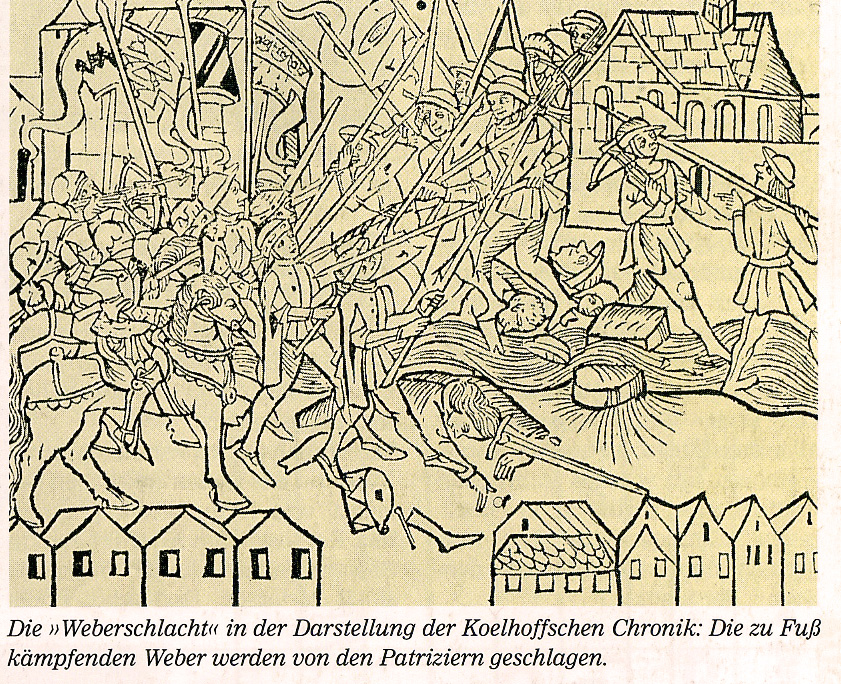 https://commons.wikimedia.org/wiki/File:K%C3%B6ln-Weberschlacht-1371.jpg
V.) Problem des Friedens: Soziale Unruhen3.) Jacquerie
Commotion des non nobles contre les nobles
Erster großer Bauernaufstand des Mittelalters

Jacques Bonhomme = Bauer

Beauvaisis, Paris, Picardie

28. Mai 1358
Widerstand gegen plündernde Adlige

Gründe:
wirtschaftliche Belastungen,
Adelskritik
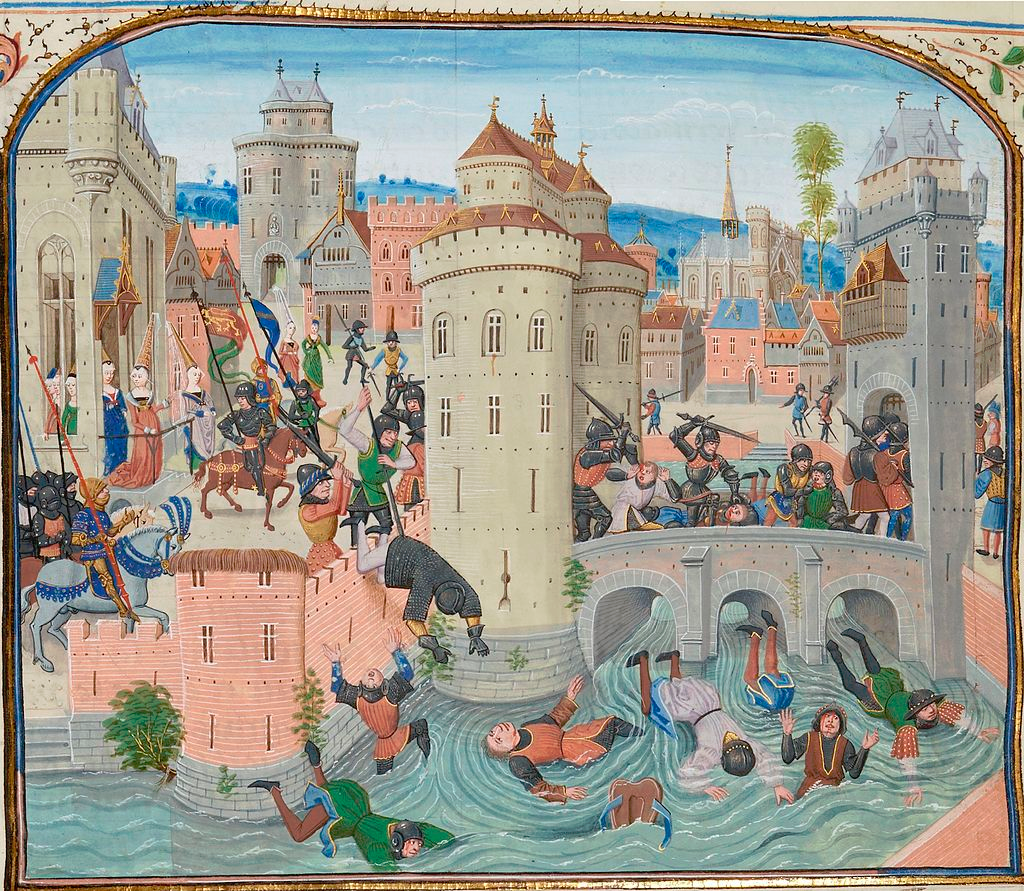 Niederschlagung des Jacquerie-Aufstandes von 1358; Buchmalerei aus den Chroniken Jean Froissarts (15. Jh.)
https://commons.wikimedia.org/wiki/File:Jacquerie_meaux.jpg
VI.) Schon wieder: Untergang des Abendlandes (diesmal: Osmanen auf dem Balkan)1.) Der Balkan im 14. und 15. Jahrhundert
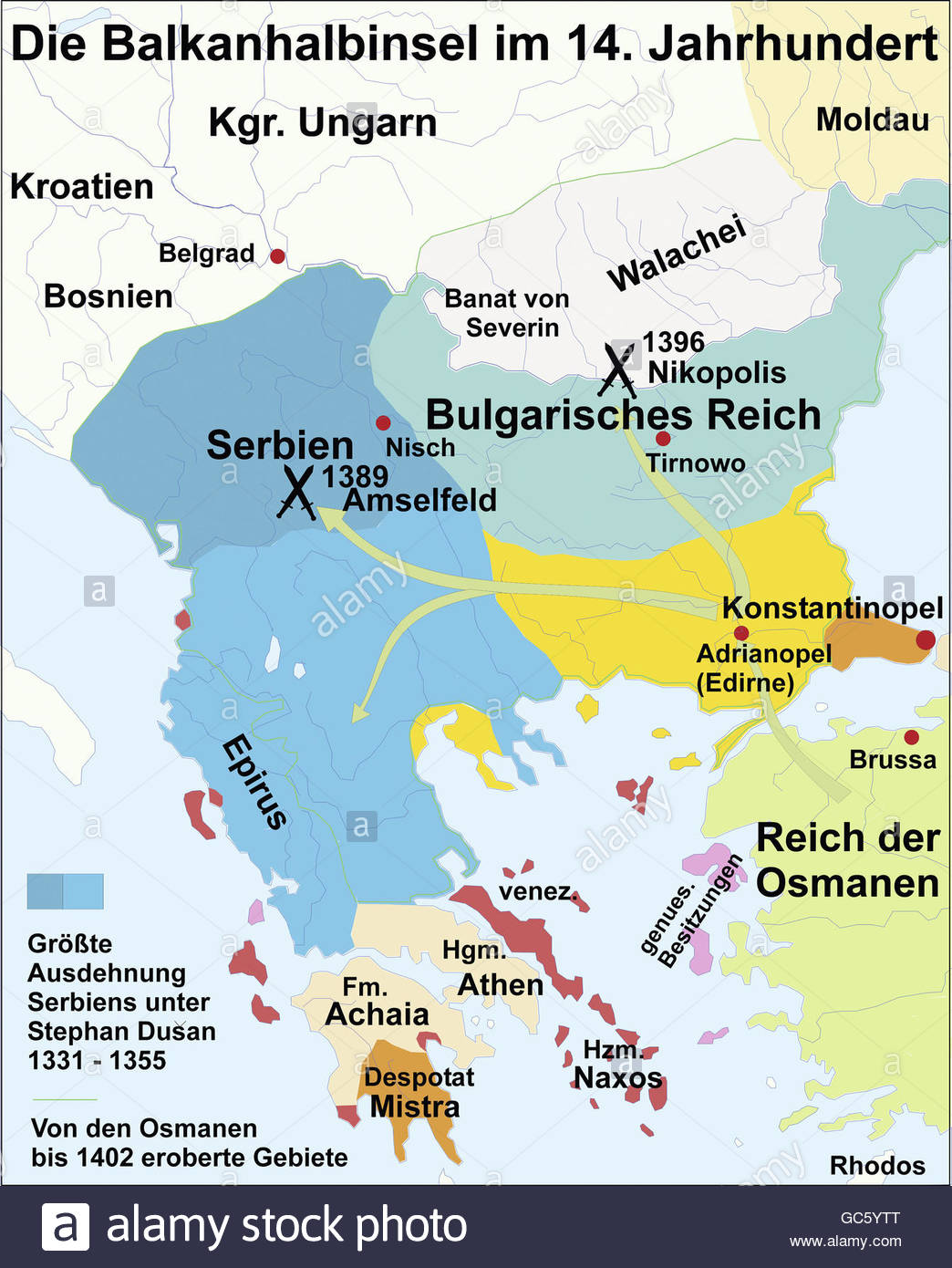 Schlacht auf dem Amselfeld 
(Kosovo Polje)1389

Serben (Kg. Lazar und sein Schwiegersohn Vuk Brankovic) 
Bosnier (Kg. Tvrtko I.)
 
gegen

Osmanen (Sultan Murad I.)

Beide Heerführer fallen

Wer hat gewonnen?
https://www.alamy.de/stockfoto-kartographie-historische-karten-mittelalter-balkan-14-jahrhundert-historisch-bulgarien-bulgarisch-serbien-serbisch-stefan-dusan-dushan-reich-furstentum-achaia-herzogtum-athen-konigreich-tessalonich-latein-griechisch-griechenland-venezianische-domane-genueser-besitz-venedig-genua-byzantinisches-reich-donau-konstantinopel-belgrad-beograd-tirnovo-naxos-mistra-schlacht-amselfeld-1389-nicopolis-1396-kreuzzug-osmanisches-reich-turkische-manner-sultan-murad-i-bejazid-i-agais-agais-karte-mittelalter-zusatzrechte-clearences-nicht-verfugbar-110769704.html
VI.) Schon wieder: Untergang des Abendlandes (diesmal: Osmanen auf dem Balkan)2.) Byzanz und die Türken
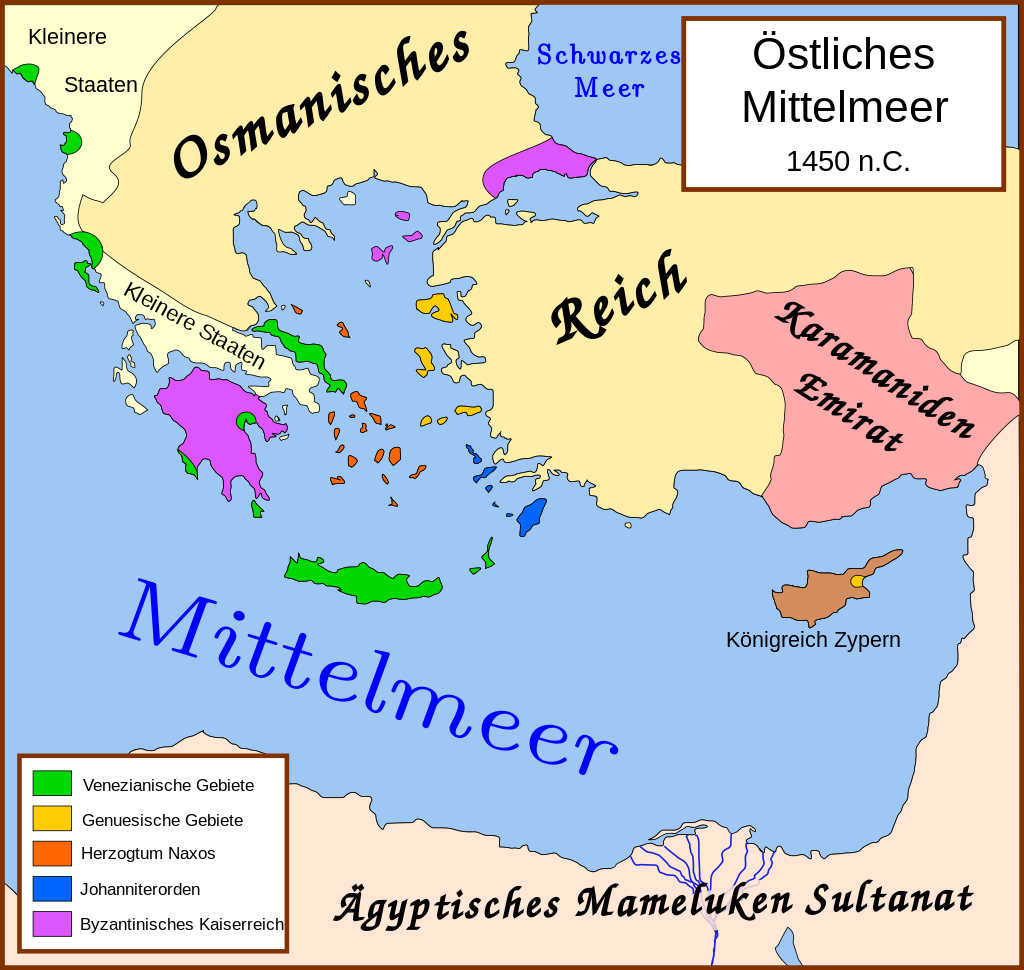 https://commons.wikimedia.org/wiki/File:%C3%96stliches_Mittelmeer_1450_DE.svg?uselang=de
VI.) Schon wieder: Untergang des Abendlandes (diesmal: Osmanen auf dem Balkan)3.) Die Osmanen
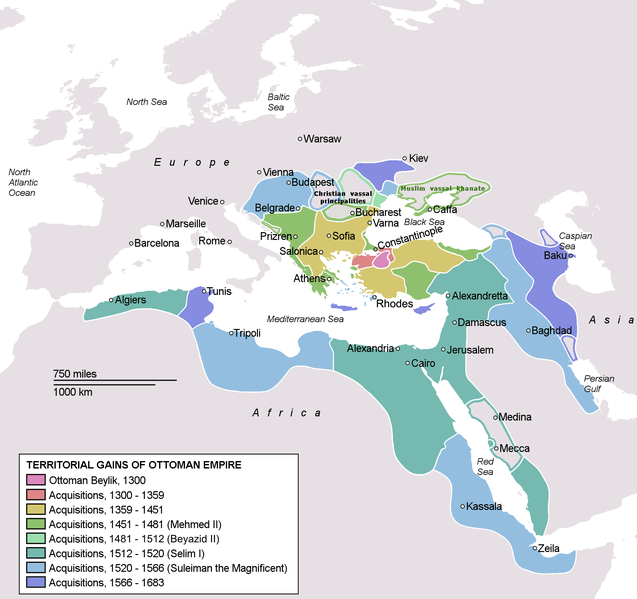 https://commons.wikimedia.org/wiki/File:OttomanEmpireIn1683.png
Bildnachweise
VL 10b
https://commons.wikimedia.org/wiki/File:Avignon,_Palais_des_Papes_by_JM_Rosier.jpg , Foto von J.M. Rosier
https://commons.wikimedia.org/wiki/File:BNMsItal81Fol18RomeWidowed.jpg
https://commons.wikimedia.org/wiki/File:01_Cl%C3%A9ment_VI_(Fresque_de_la_chapelle_Saint-Martial_du_palais_des_papes).jpg
https://commons.wikimedia.org/wiki/File:Western_schism_1378-1417_de.svg
https://commons.wikimedia.org/wiki/File:1000_Jahr_Temperaturen-Vergleich.png 
https://commons.wikimedia.org/wiki/File:M%C3%BCnden_Hochwasserst%C3%A4nde_Packhof.jpg
https://commons.wikimedia.org/wiki/File:Egyptian_plague_of_boils_in_the_Toggenburg_Bible.jpg
https://commons.wikimedia.org/wiki/File:Pestilence_spreading_1347-1351_europe.png
http://pest-in-europa.wikidot.com/die-symptome-und-behandlung-der-pest
https://upload.wikimedia.org/wikipedia/commons/1/19/Hinrichtung_von_Juden.JPG
https://doi.org/10.1371/journal.pone.0096513
https://commons.wikimedia.org/wiki/File:Einnahmen_Kirche_Pest.jpg?uselang=de
https://commons.wikimedia.org/wiki/File:DeathWatTylerFull.jpg
https://commons.wikimedia.org/wiki/File:K%C3%B6ln-Weberschlacht-1371.jpg
https://commons.wikimedia.org/wiki/File:Jacquerie_meaux.jpg
https://www.alamy.de/stockfoto-kartographie-historische-karten-mittelalter-balkan-14-jahrhundert-historisch-bulgarien-bulgarisch-serbien-serbisch-stefan-dusan-dushan-reich-furstentum-achaia-herzogtum-athen-konigreich-tessalonich-latein-griechisch-griechenland-venezianische-domane-genueser-besitz-venedig-genua-byzantinisches-reich-donau-konstantinopel-belgrad-beograd-tirnovo-naxos-mistra-schlacht-amselfeld-1389-nicopolis-1396-kreuzzug-osmanisches-reich-turkische-manner-sultan-murad-i-bejazid-i-agais-agais-karte-mittelalter-zusatzrechte-clearences-nicht-verfugbar-110769704.html
https://commons.wikimedia.org/wiki/File:%C3%96stliches_Mittelmeer_1450_DE.svg?uselang=de
https://commons.wikimedia.org/wiki/File:OttomanEmpireIn1683.png